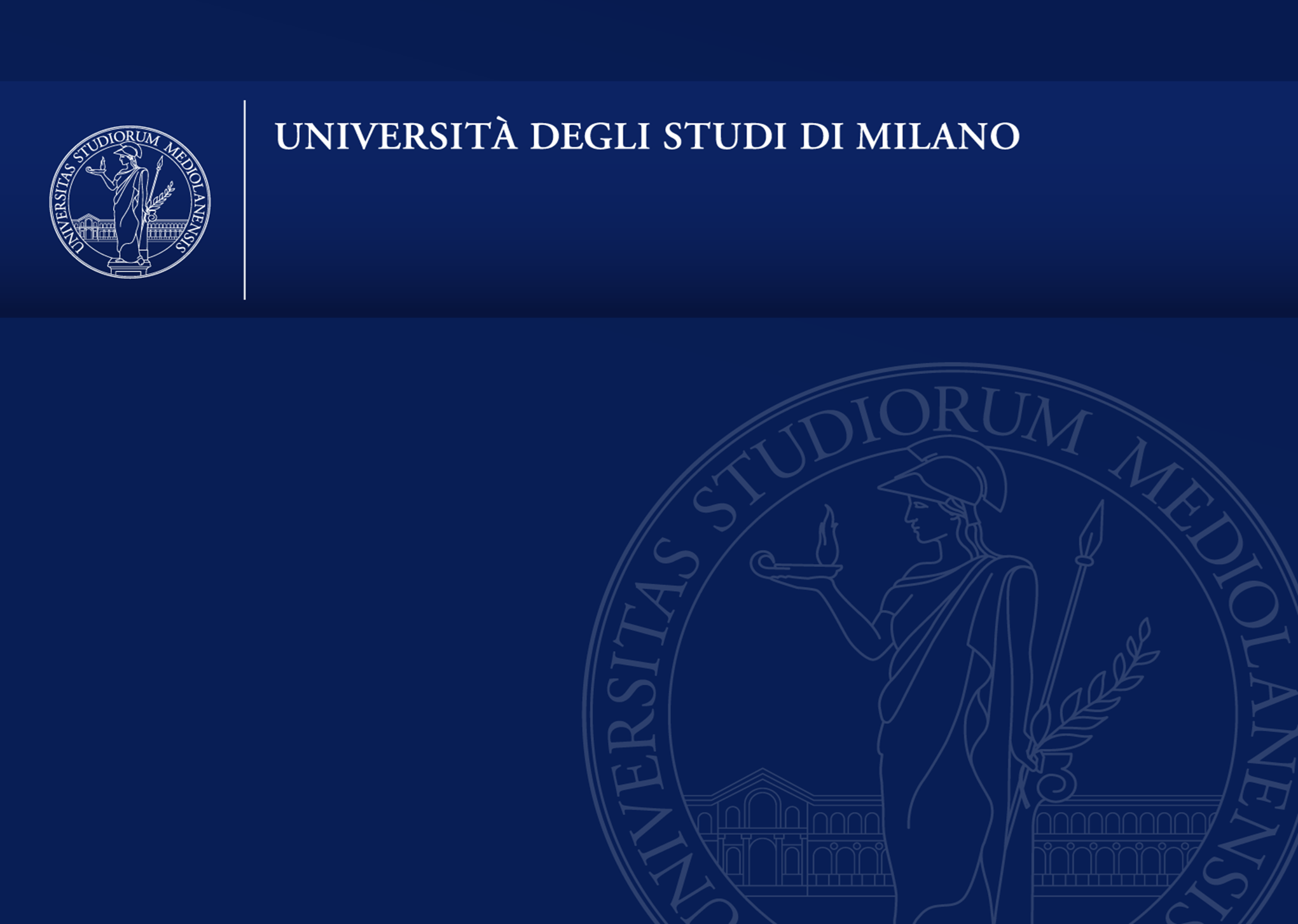 Direzione Performance, assicurazione qualità, valutazione e politiche di Open Science
SMVP e figure coinvolte
Paola Galimberti
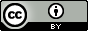 Sistema di misurazione e valutazione della performance
E’ un documento metodologico che illustra il processo attraverso il quale l'amministrazione dà attuazione al Ciclo di Gestione della Performance

E’ definito coerentemente con mission e strategia dell’Ateneo come descritti nel Piano strategico

E’ adottato e aggiornato annualmente, previo parere vincolante del Nucleo di Valutazione

E’ reso pubblico sul sito istituzionale all’interno della sezione “Amministrazione trasparente”
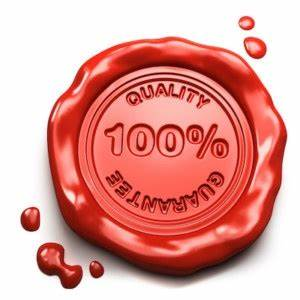 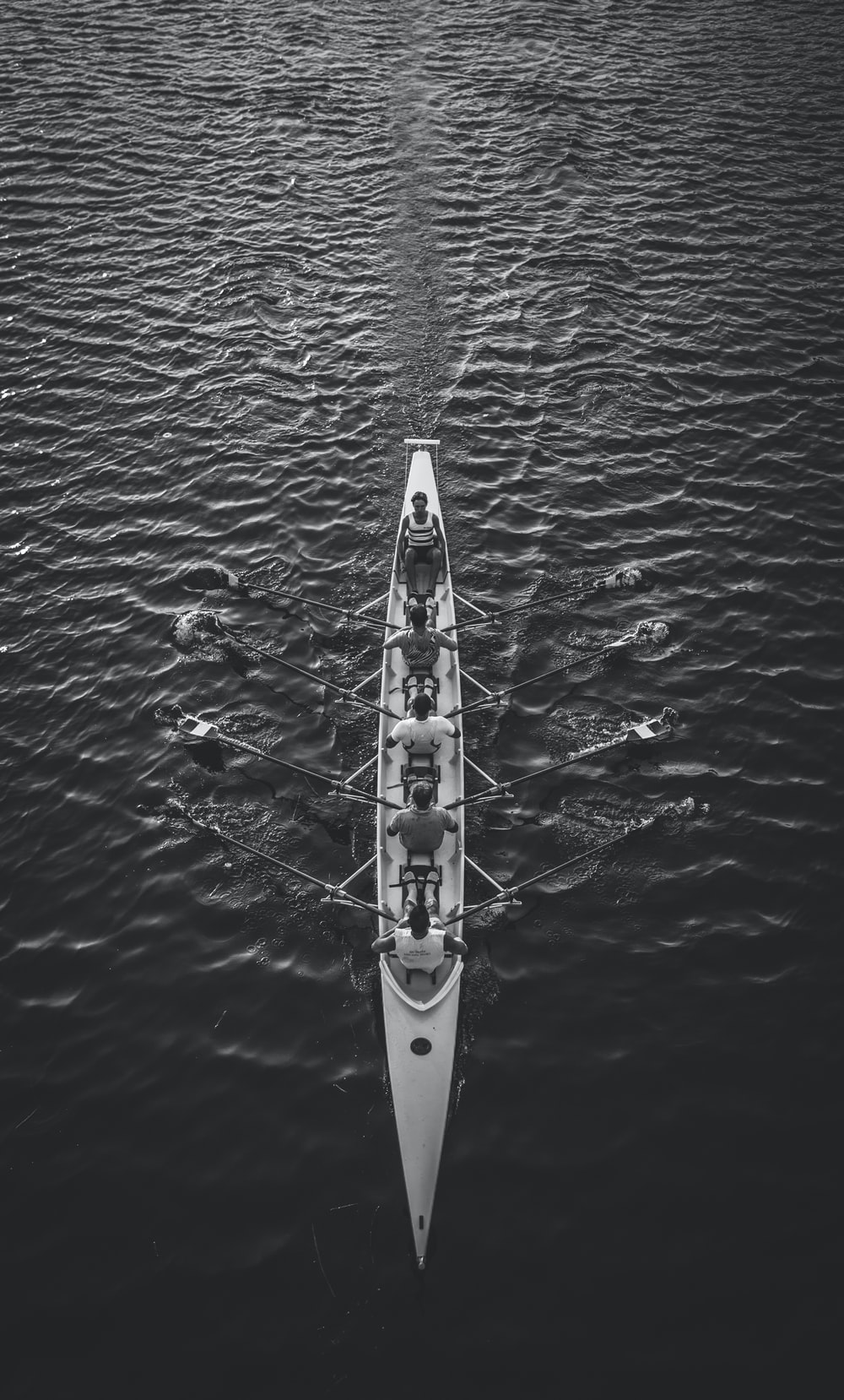 Collaborazione
Condivisione di obiettivi comuni

Patto fra valutatore e valutato
Direttore Generale

Dirigenti e Delegati di Direzione

EP e Resp. Settore, Centro, Staff I livello con e senza PO

D e C con posizione organizzativa (capiufficio e segretari di Dipartimento)
Chi?
Performance organizzativa di ateneo (DG, Dirigenti)

Performance organizzativa della amministrazione (DG, Dirigenti, EP delegati di direzione)

Performance individuale (DG, Dirigenti, EP delegati di direzione EP senza PO, D, C con PO)

Comportamenti (DG, Dirigenti, EP delegati di direzione EP senza PO)
Cosa?
promuovere il miglioramento della qualità dei servizi offerti,
promuovere la crescita delle competenze professionali,
Perché?
valorizzare il merito, il talento
promuovere la crescita individuale
EP senza PO e C e D con posizione organizzativa
60% obbiettivi operativi 
40% comportamenti organizzativi
EP
100%  1 obbiettivo operativo individuale
C e D con PO